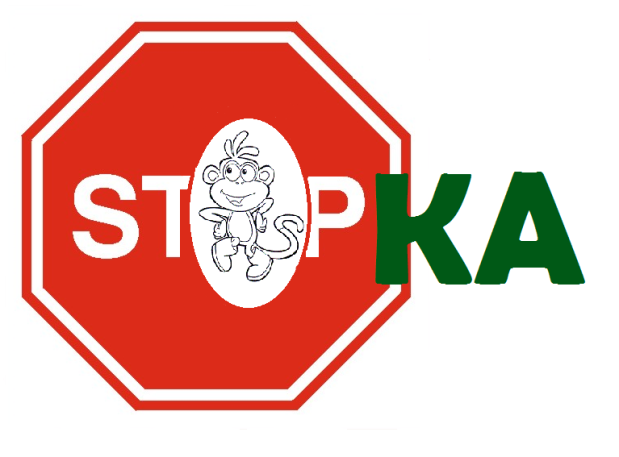 TWÓJ POMYSŁ – TWOJA INICJATYWA
Bezpieczny krok na przód
Szkolny Klub Bezpieczeństwa „Stopka”
Publiczna Szkoła Podstawowa nr 2 im. M. Kopernika 
Dąbrowa Tarnowska
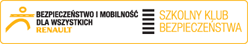 Zarząd SKB
Przewodniczący:
Piotr Klimowski

Zastępca:
Katarzyna Korzec

Sekretarz:
Aleksandra Czupryna

Sekcja dziennikarska:
Natalia Trędota, Natalia Pietras, 
Kasia Półchłopek, Sas Wiktoria, Małgorzata Kupiec, Jakub Boryczka

Opiekun:
Małgorzata Gawlik
Wizyta na Komendzie Policji
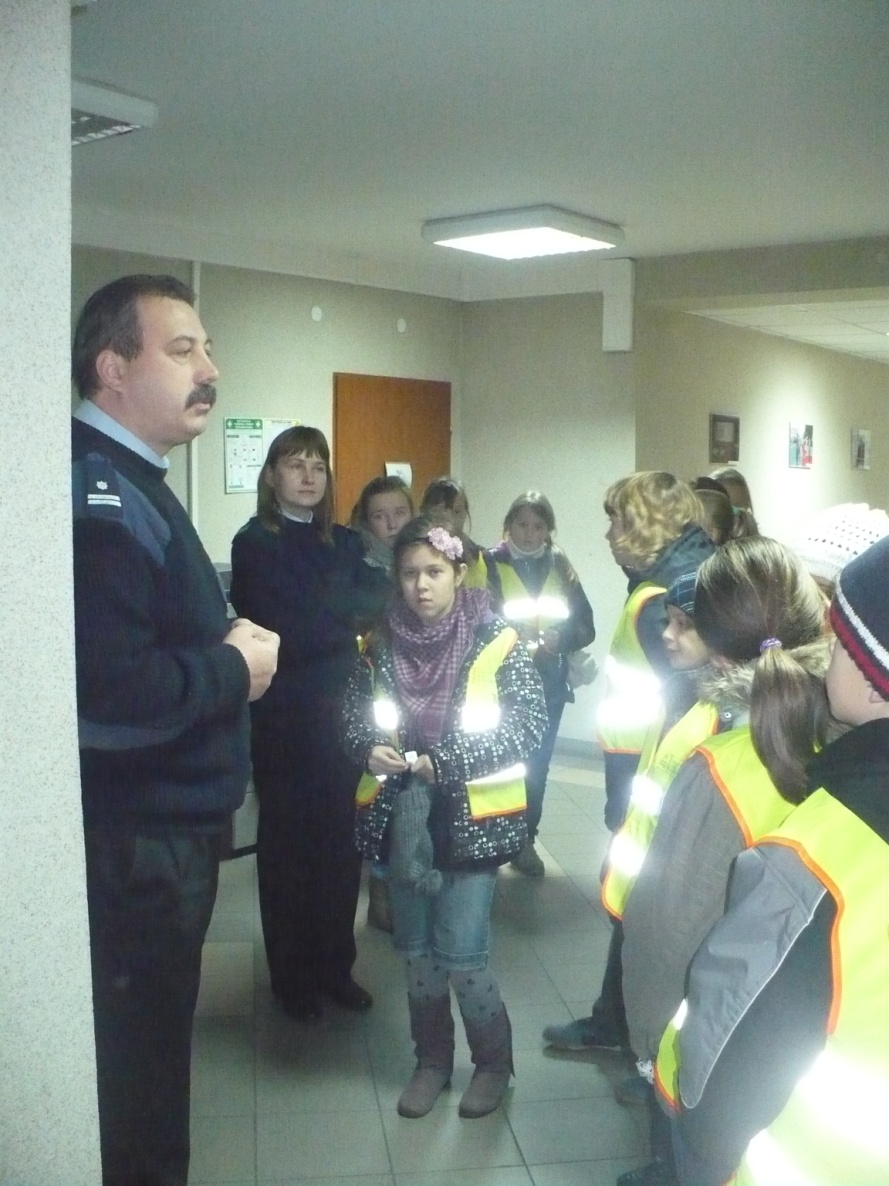 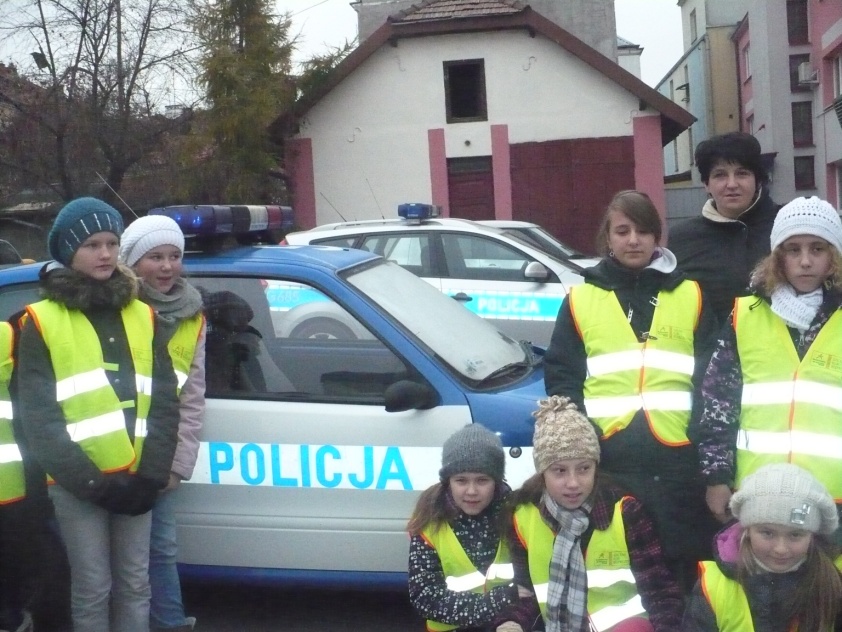 Pierwsza Pomoc Czyli jak ratować ludzkie życie ?
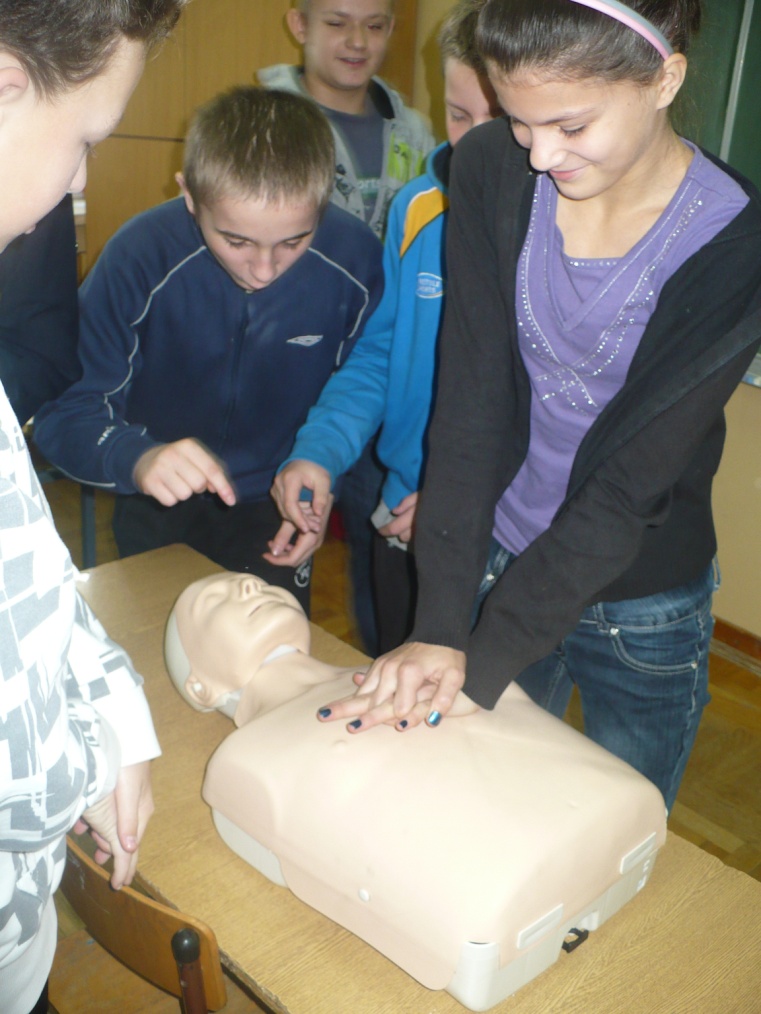 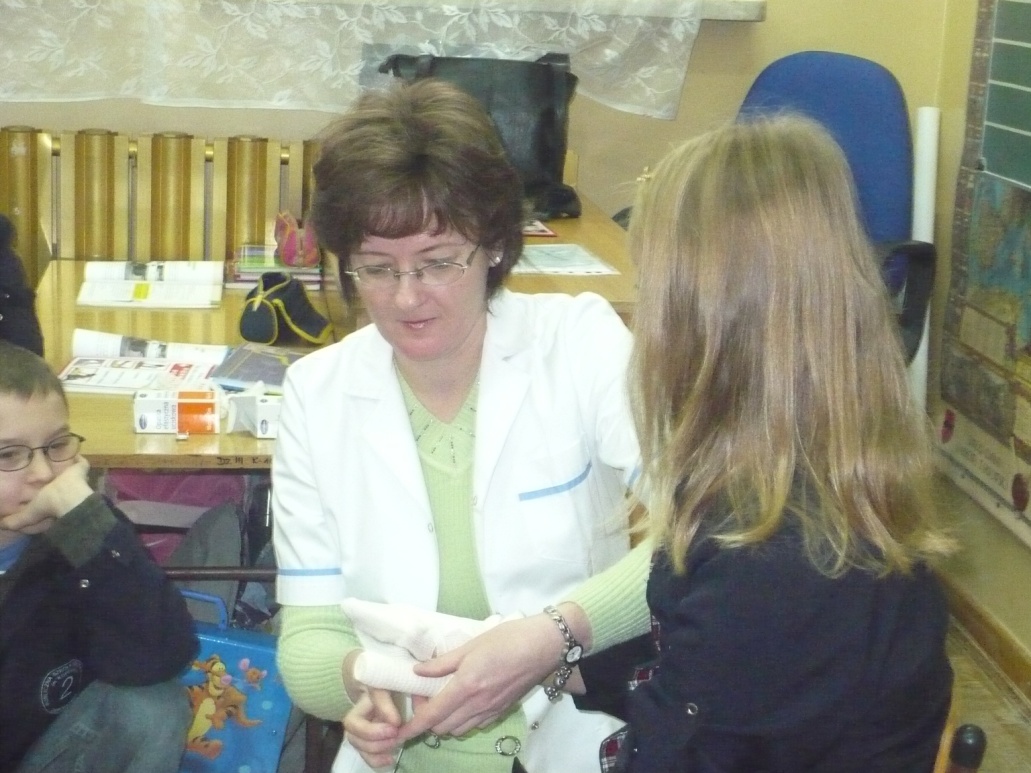 „Słoneczko” – Zapnij pasy kierowco !
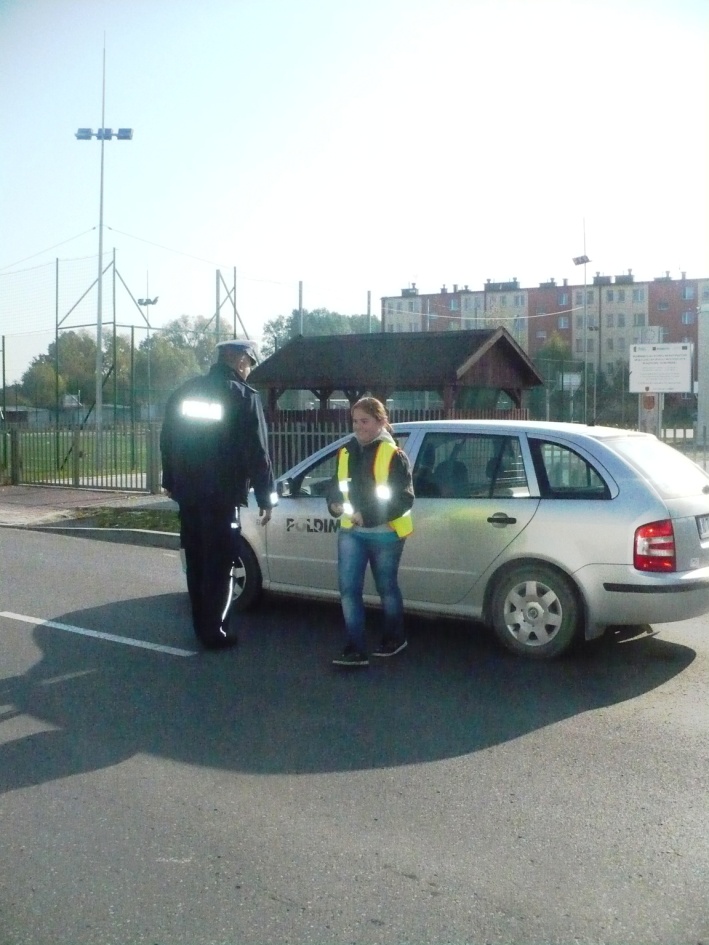 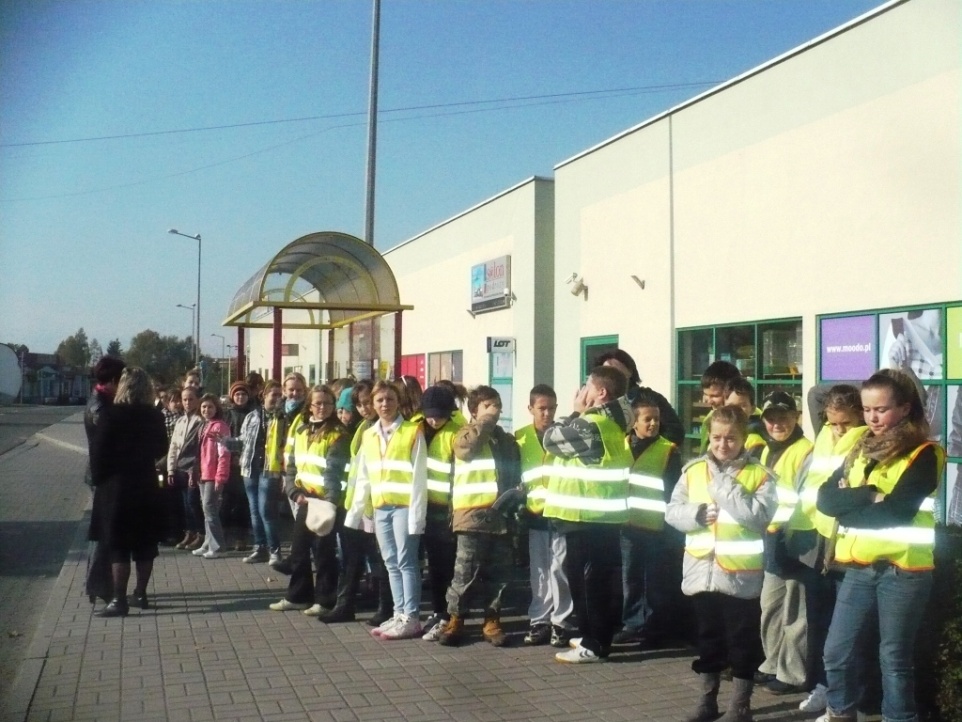 Skutecznie promujemy BRD
Noś odblaski! Świeć przykładem 
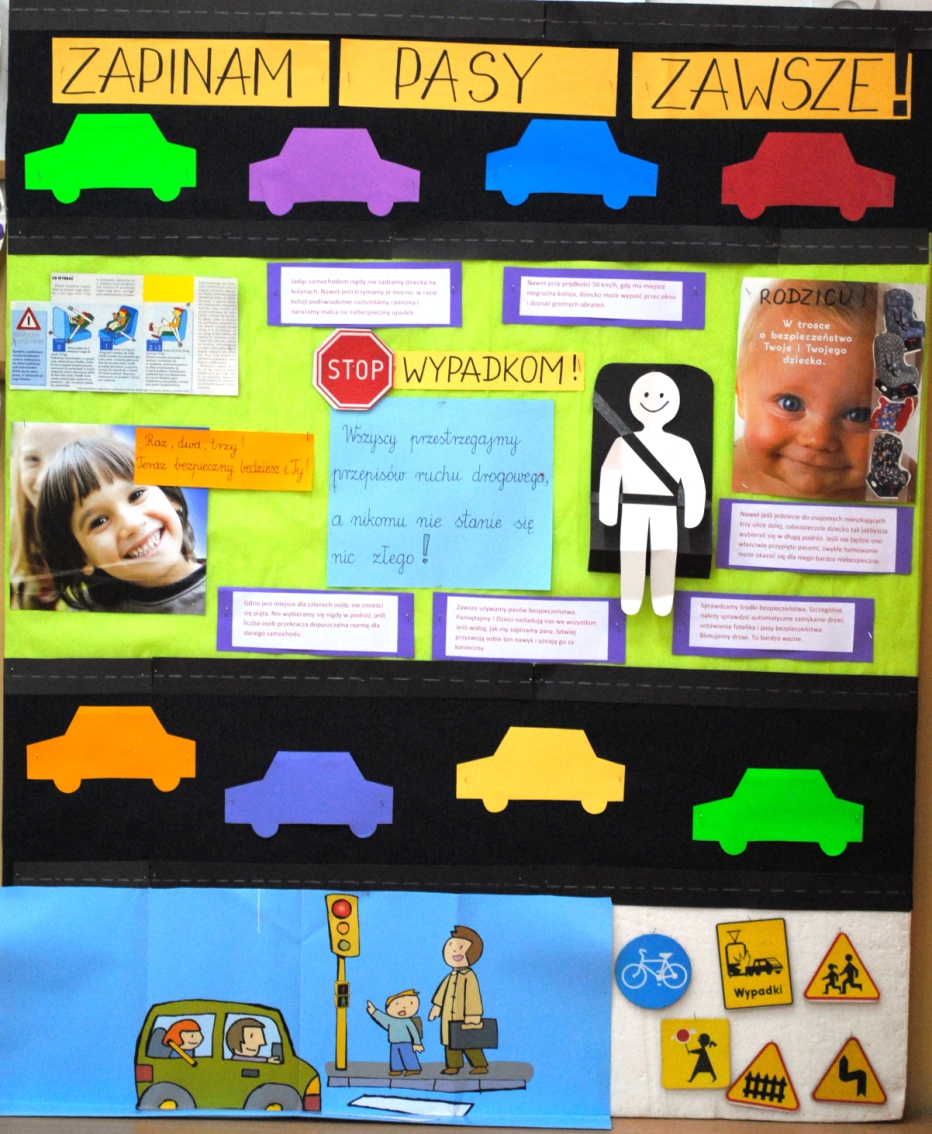 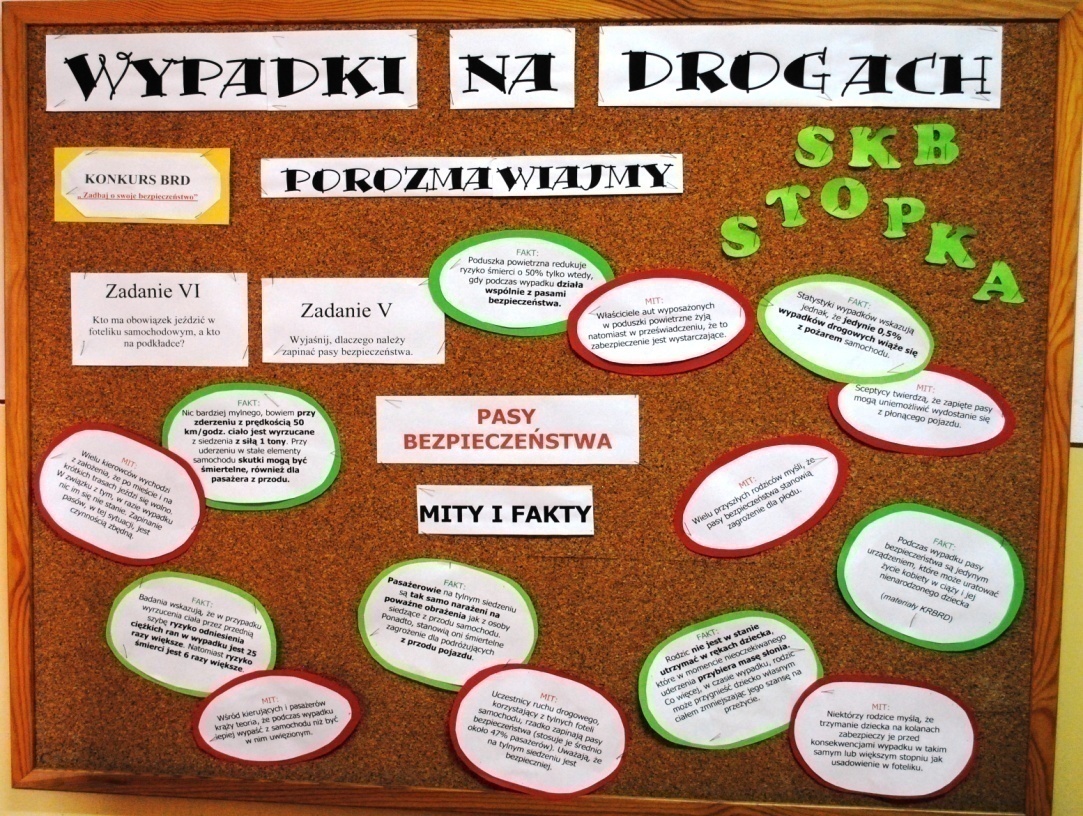 SKB i akcja na mieście
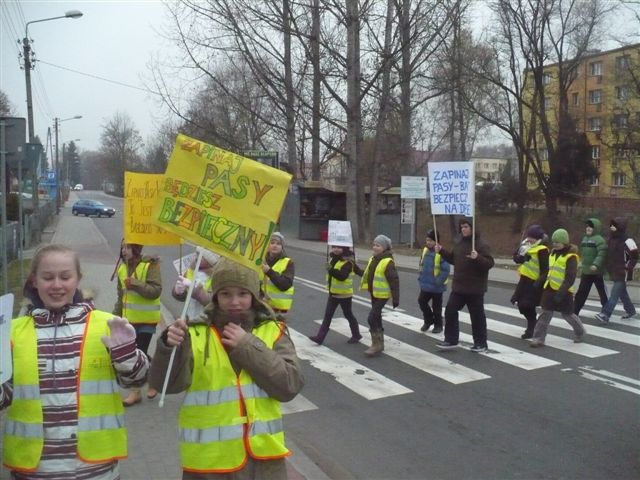 Nasz pomysł - kolorowanki dla najmłodszych
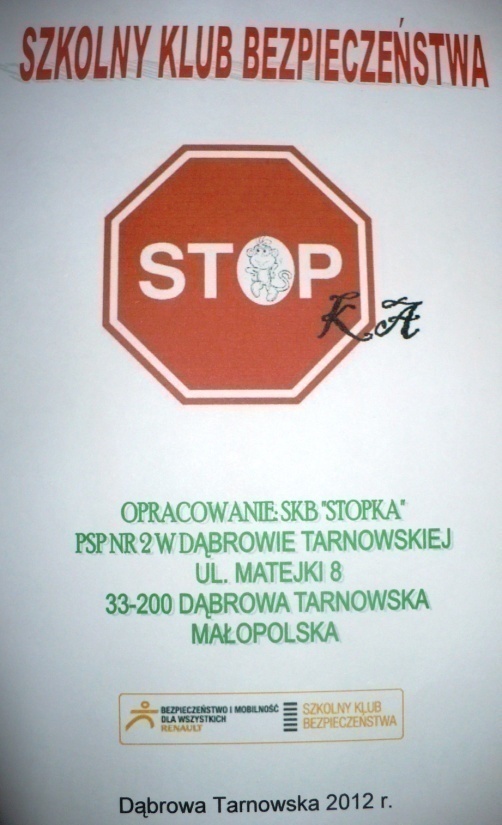 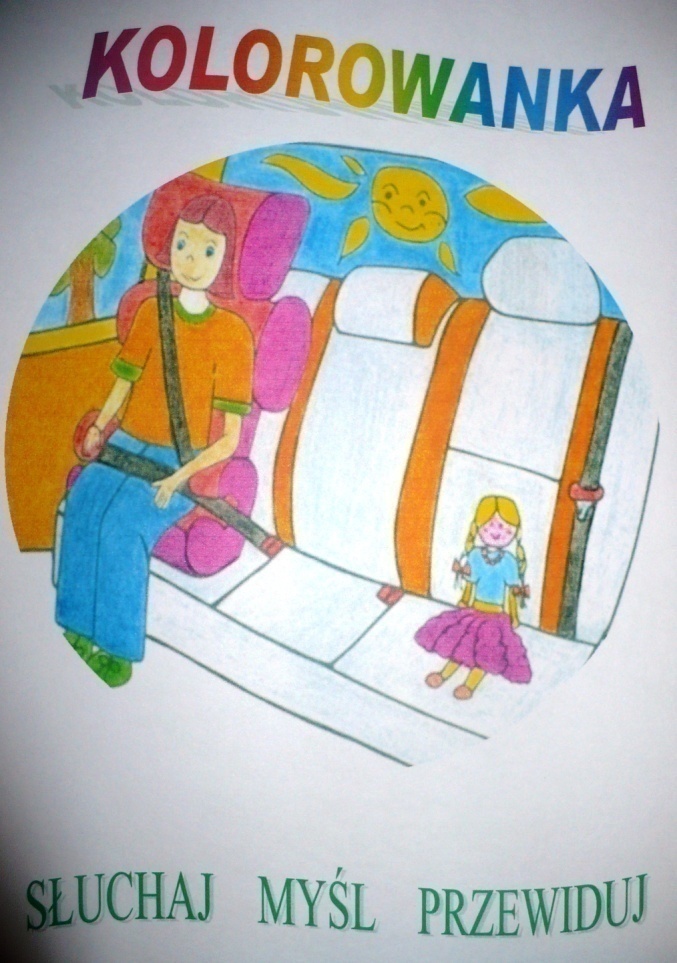 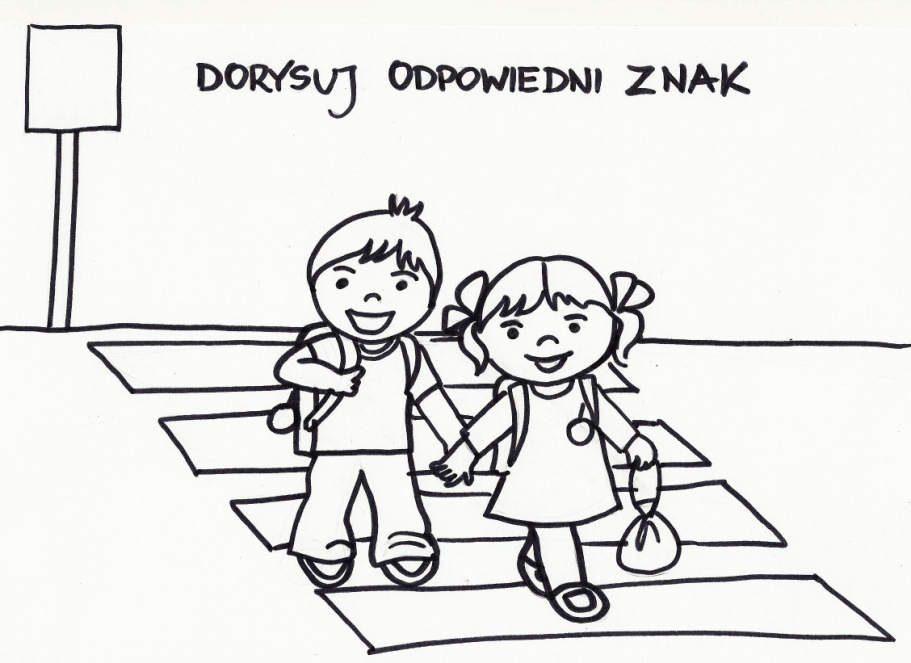 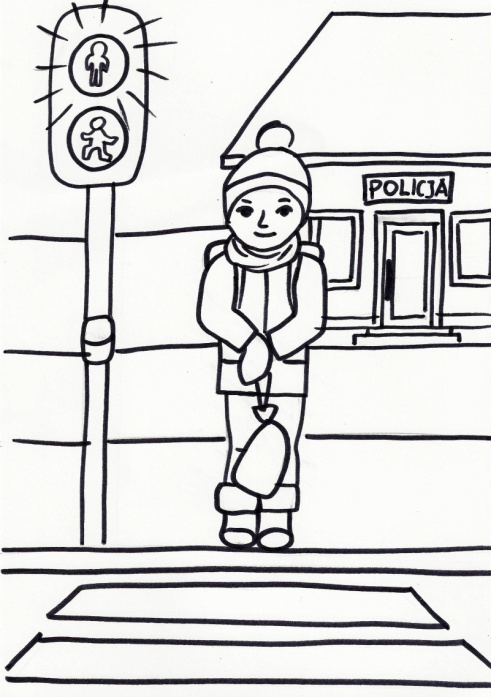 Każdy coś wie na temat BRD, czyli konkursy wiedzy
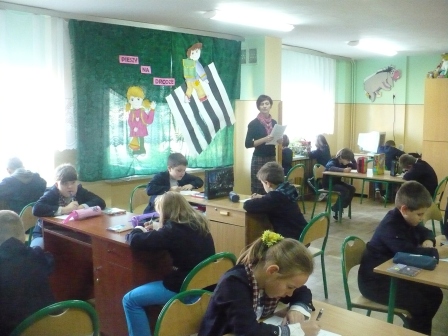 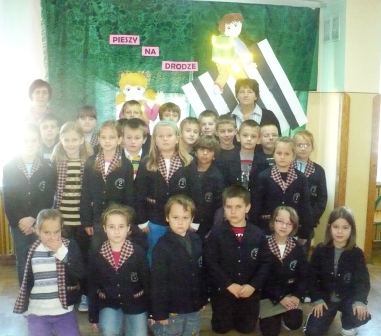 Konkursy plastyczne dla młodych artystów
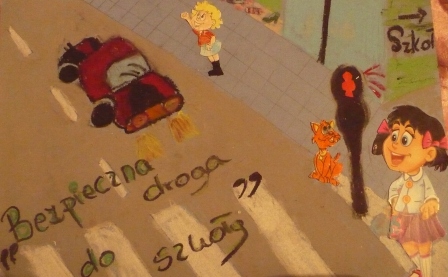 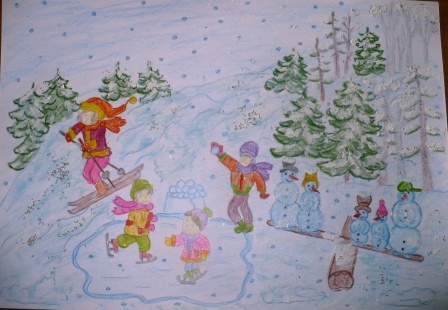 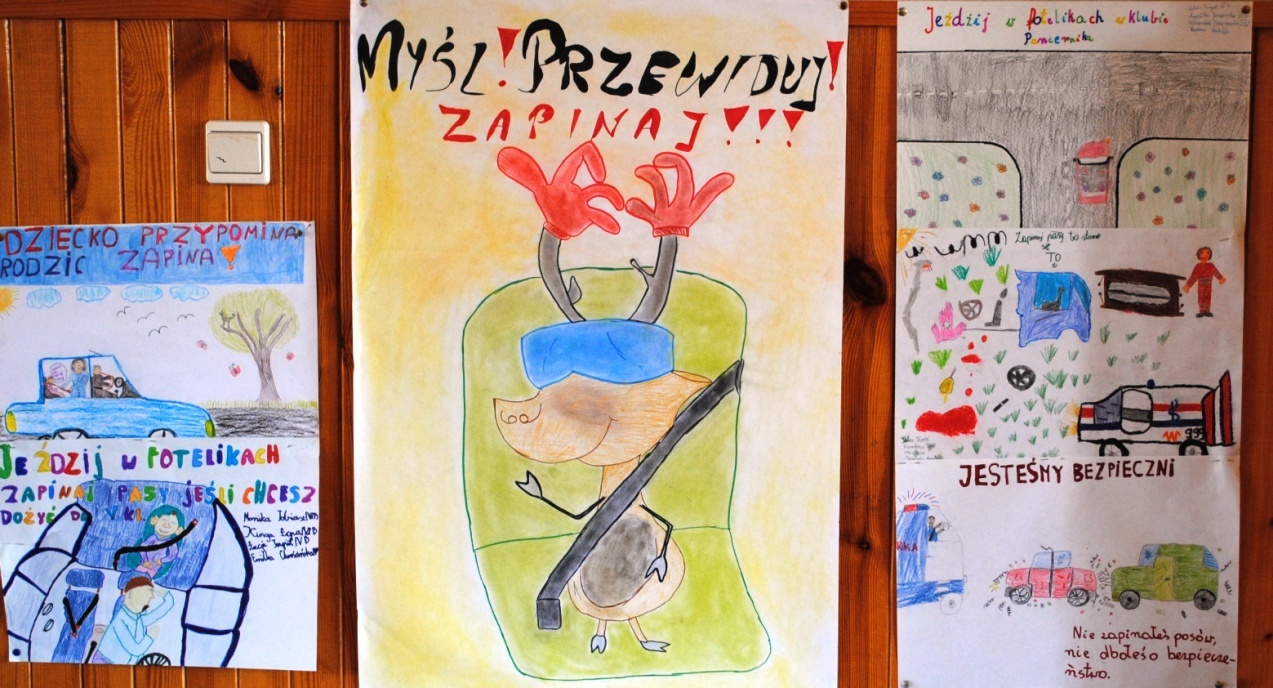 Ulotki, jako małe centra informacyjne
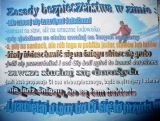 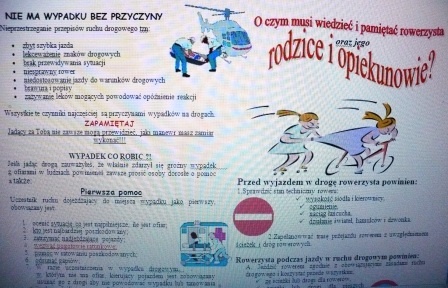 O bezpieczeństwie drogowym na innych lekcjach
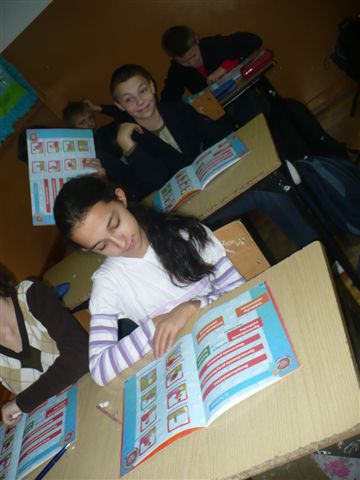 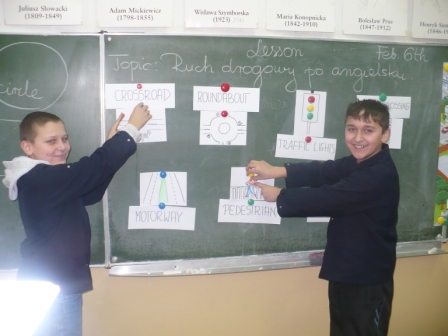 Aktywne metody nauczania
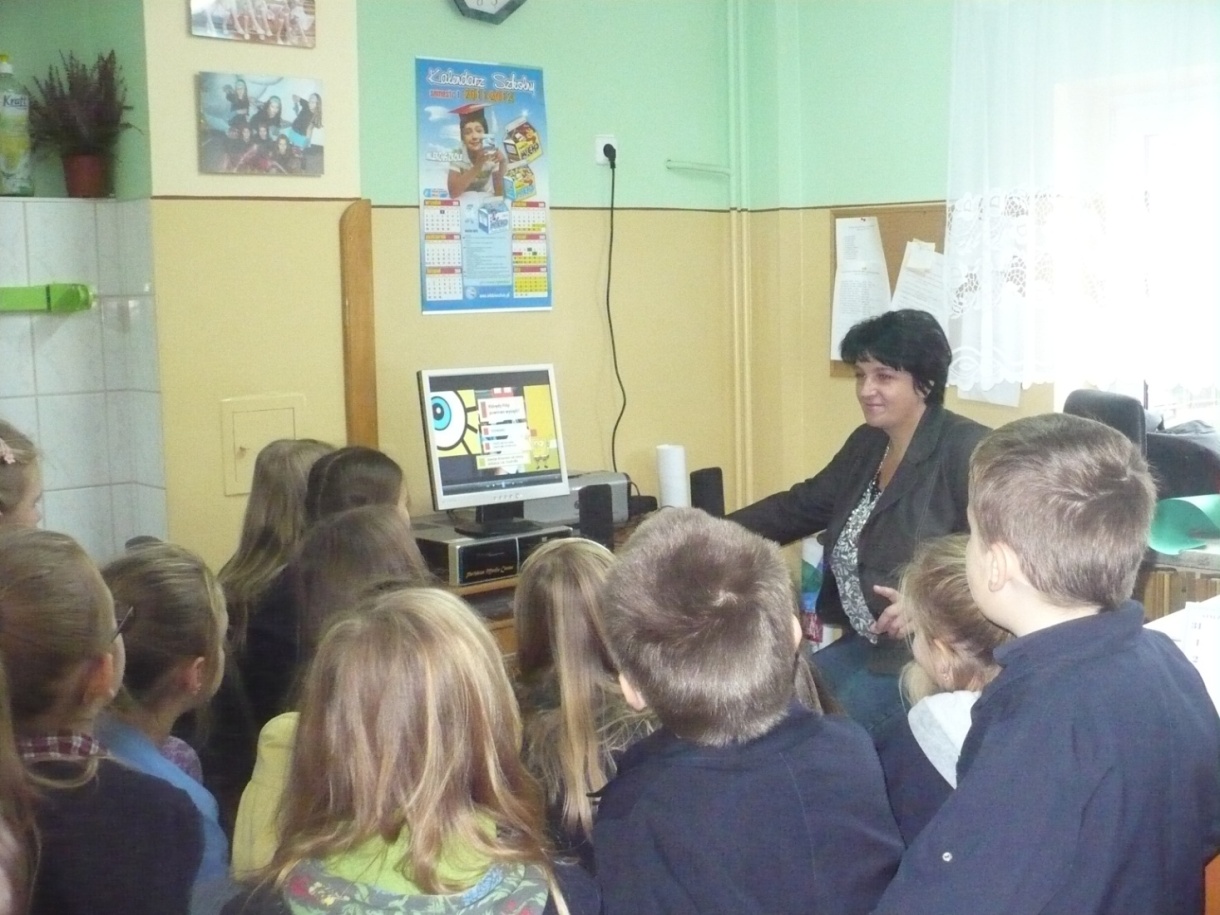 SKB pilnują porządku na przerwach
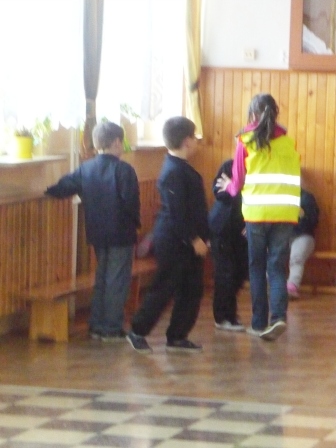 Kształcimy przyszłe pokolenia
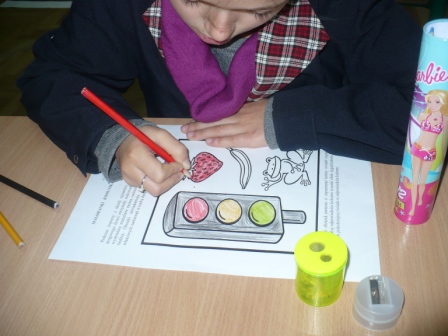 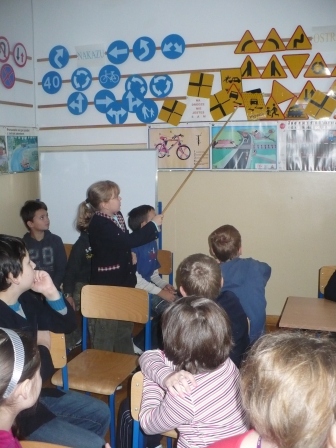 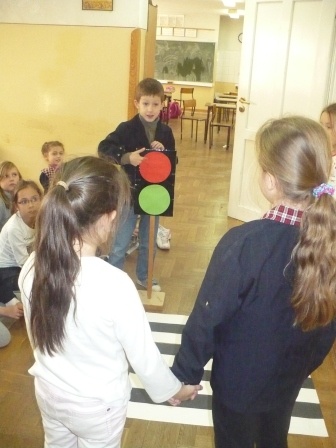 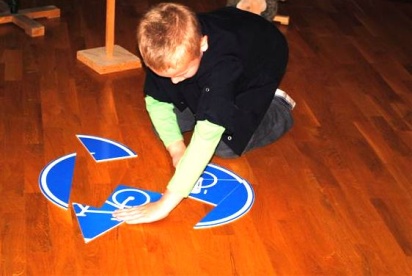 Egzamin na „wzorowego pieszego”
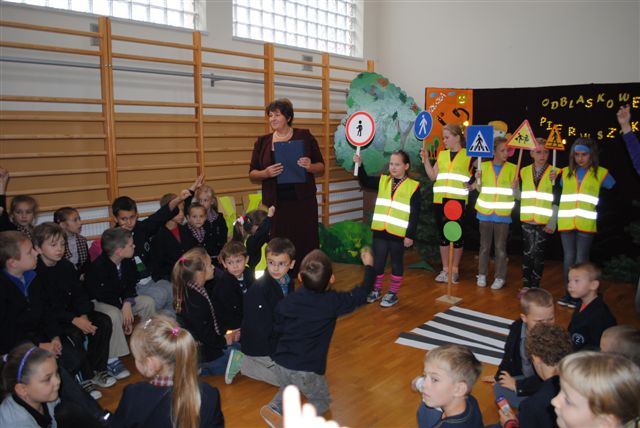 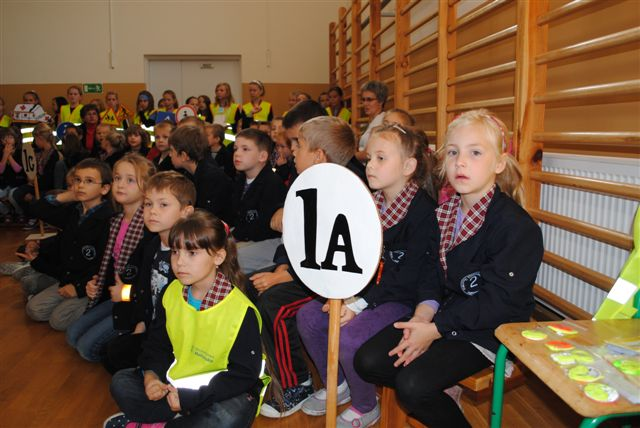 Kartki z Klubowej Kroniki
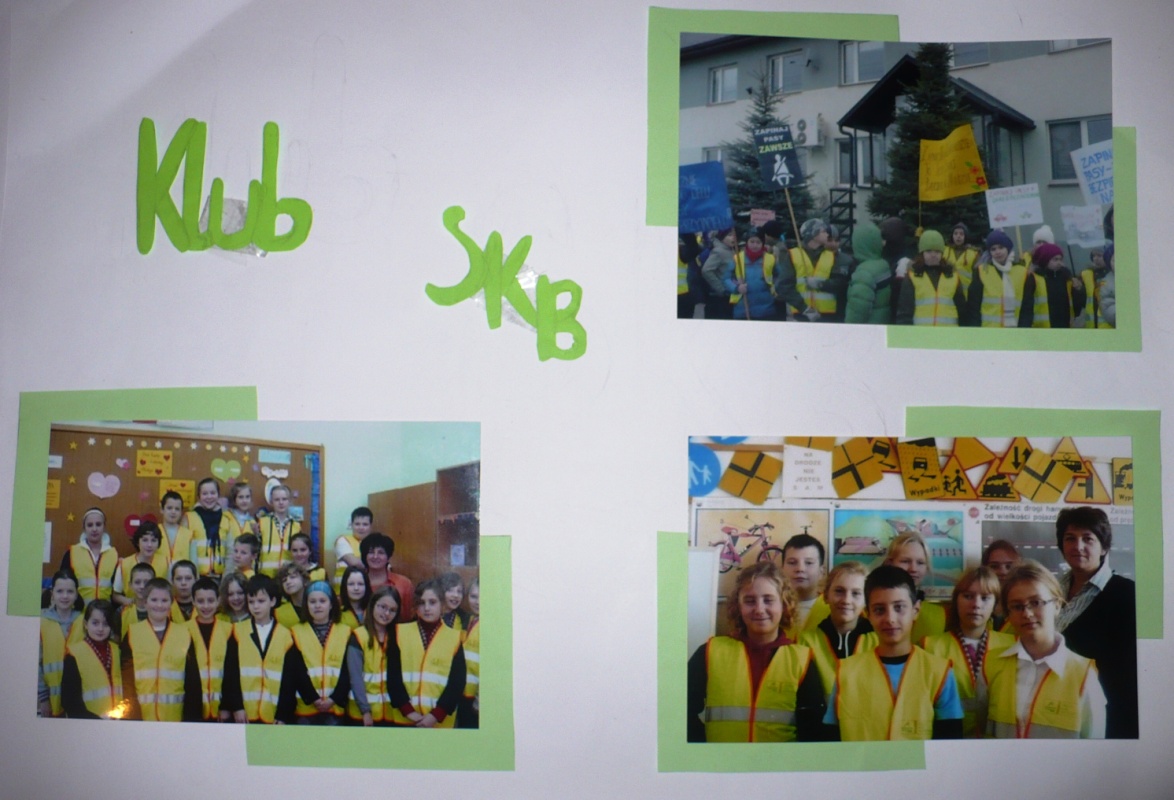 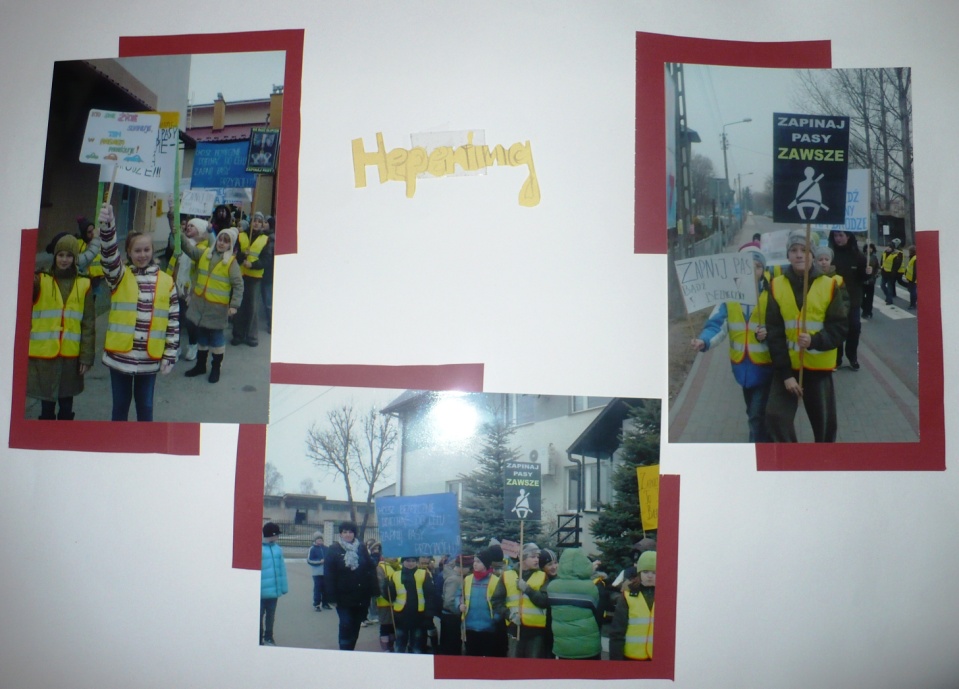 Literackie zmagania młodych 
użytkowników dróg
Fotelik samochodowy uratował życie 4 - letniej Eli
Pas uratował życie małemu Karolkowi
W dniu 17 listopada na drodze nr 946 w Dąbrowie Tarnowskiej zdarzył się tragiczny wypadek, w którym przeżyła tylko mała dziewczynka. Auto osobowe wpadło w poślizg i wjechało do pobliskiego rowu zahaczając o drzewo. Na miejscu zginęły 4 osoby, które niestety nie zapięły pasów bezpieczeństwa. Tylko czteroletnia Ela miała zapięte pasy i jechała w foteliku samochodowym odpowiednim do wieku. Jej cała rodzina nie żyje! Czy tak musiało być? Ludzie pamiętajcie, pasy bezpieczeństwa i foteliki samochodowe ratują życie.
Wczoraj na ulicy Grunwaldzkiej zdarzył się wypadek. Niejaki Stanisław K. jadący samochodem marki Nissan zderzył się z samochodem dostawczym. Pan Kowal wracał ze swoim synem Karolkiem z przedszkola i nie miał zapiętych pasów bezpieczeństwa, dlatego podczas wypadku złamał sobie obie ręce. Karolkowi nic się nie stało, gdyż dziecko pamiętało o zapięciu pasów, ale nie miało fotelika. Rodzic zlekceważył fakt, że małe dziecko powinno być przewożone w foteliku. Karolek bardzo przeżywał, gdy tatusia przewożono do szpitala. Jest to przykład, że zapięte pasy potrafią uratować życie, a na pewno zdrowie.
Edukacyjny teledysk
Zakładki do książek– każdy sposób jest dobry na zachęcenie dzieci
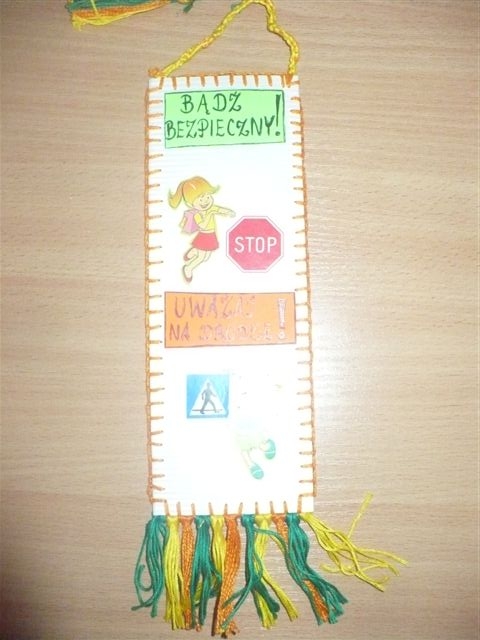 Nasz pomysł – komiks o BRD
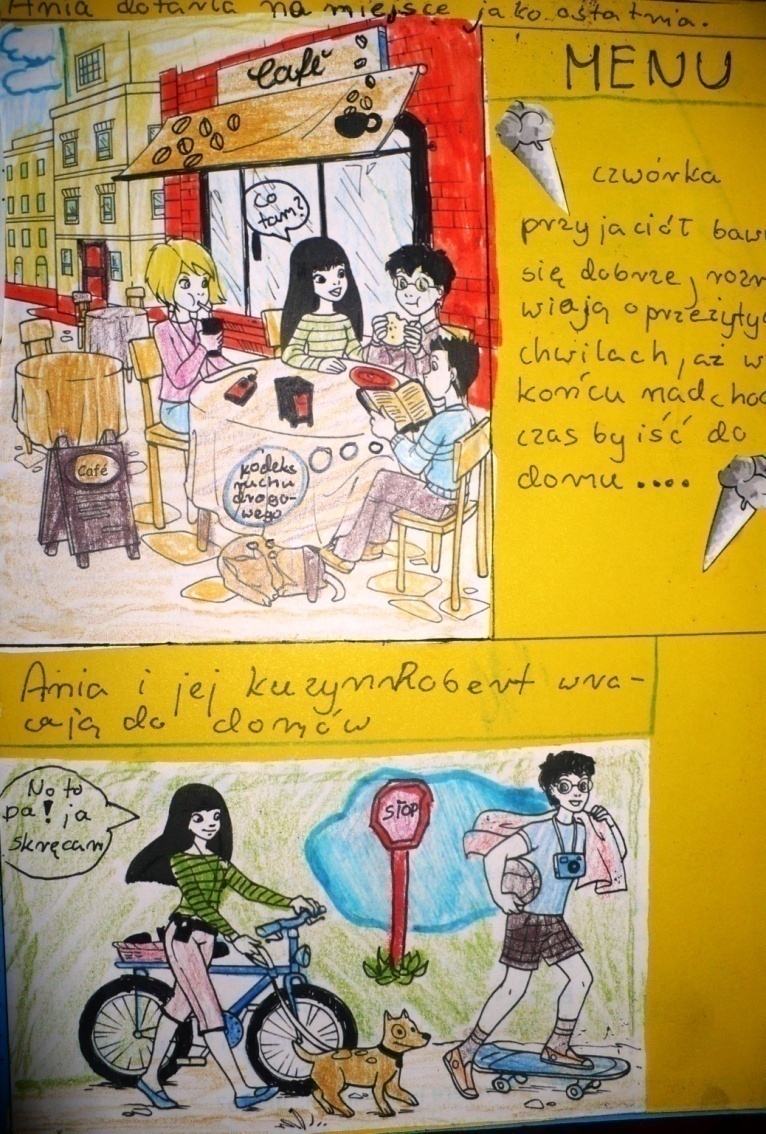 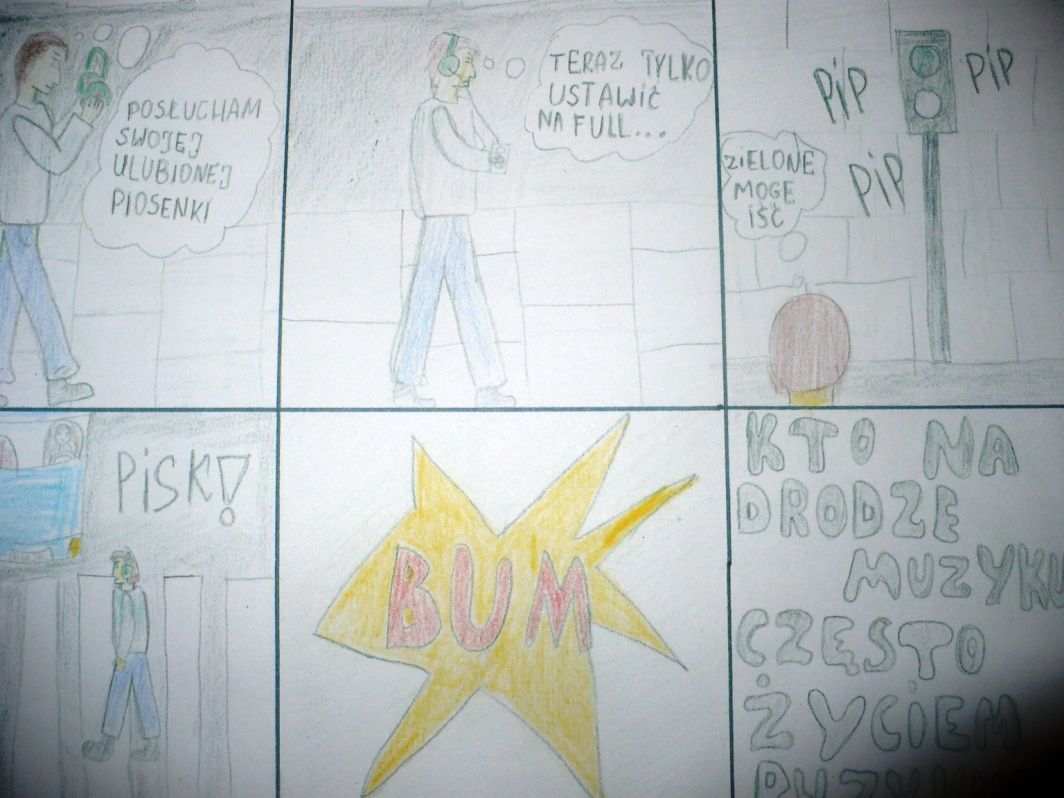 Cheerliderskie popisy o tematyce BRD
Koniec